Urban Modelling and Theories
Bid-Rent Theory
Distance-Decay Principle
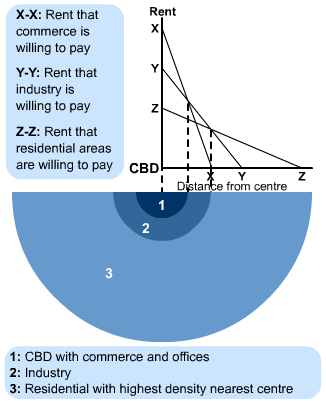 PLVI: Peak Land Value Intersection
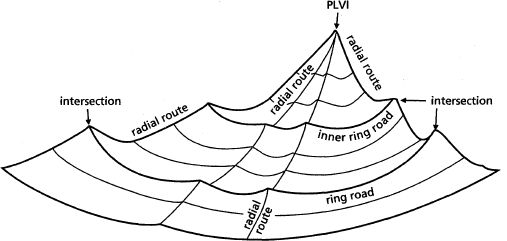 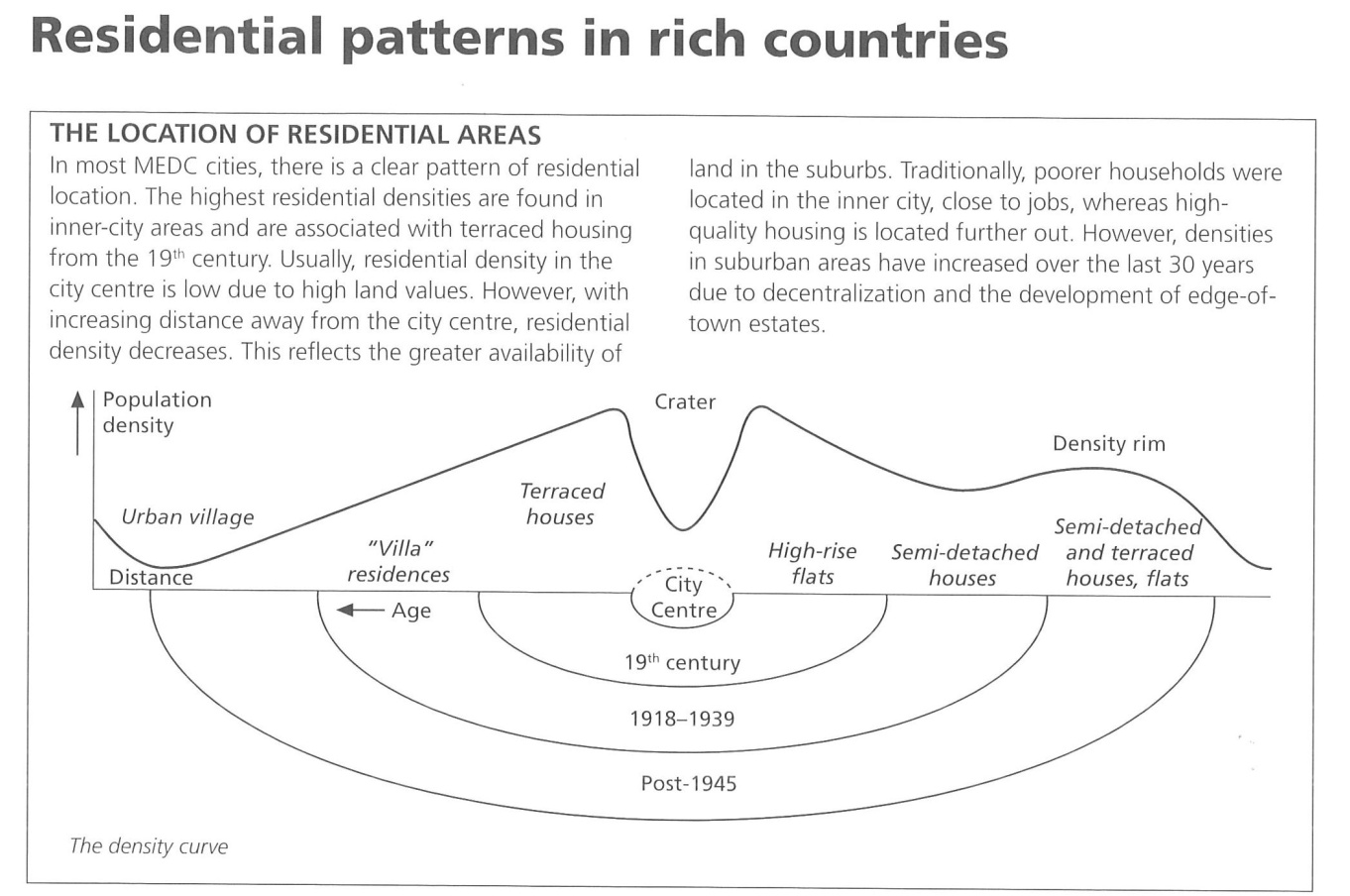 © 2011 Antoine Delaitre
2
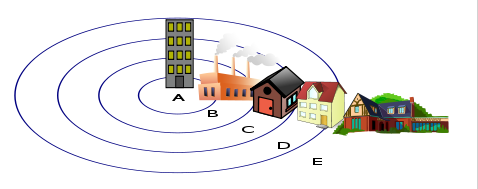 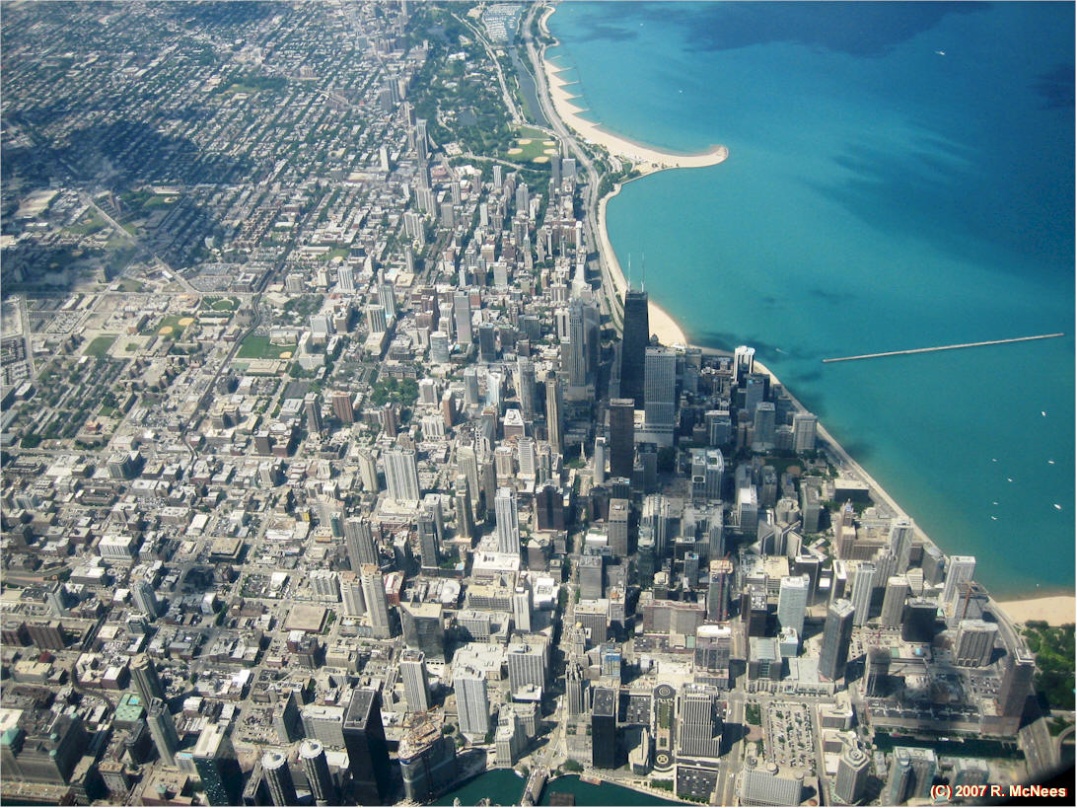 Burgess model
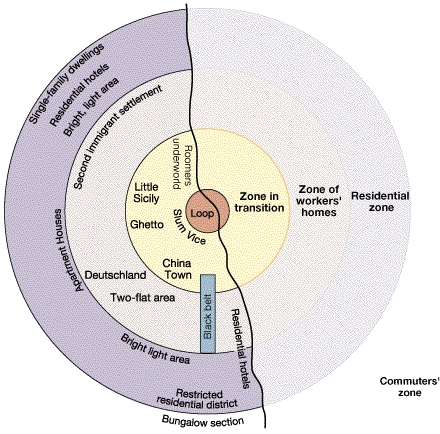 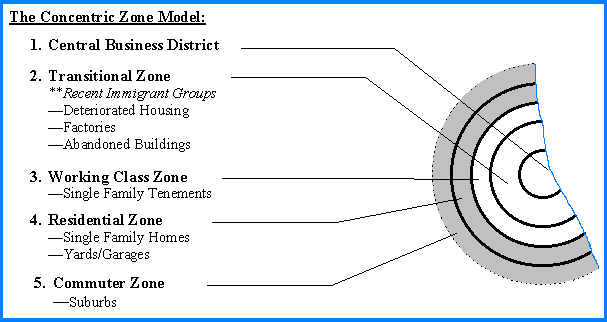 © 2011 Antoine Delaitre
3
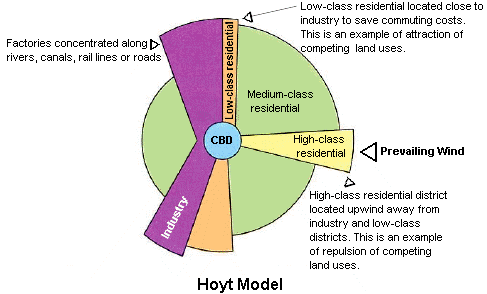 Ullman-Harris Multiple nuclei model
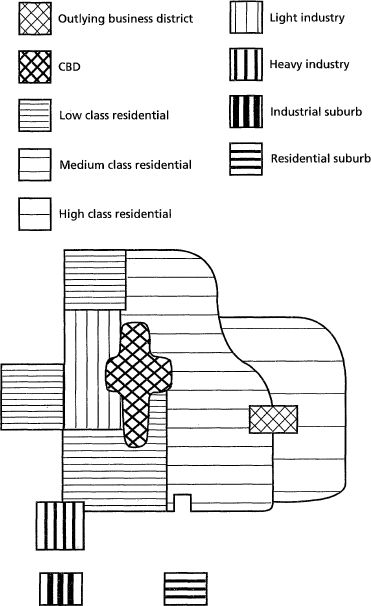 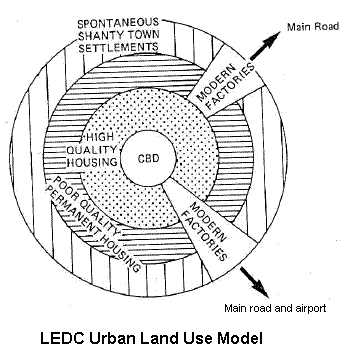 © 2011 Antoine Delaitre
4
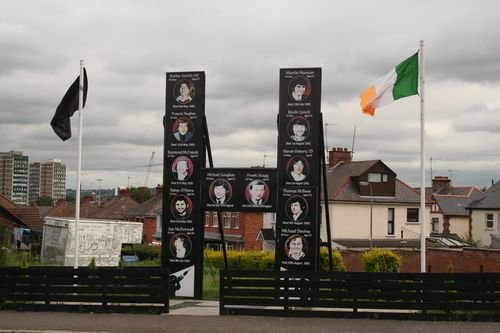 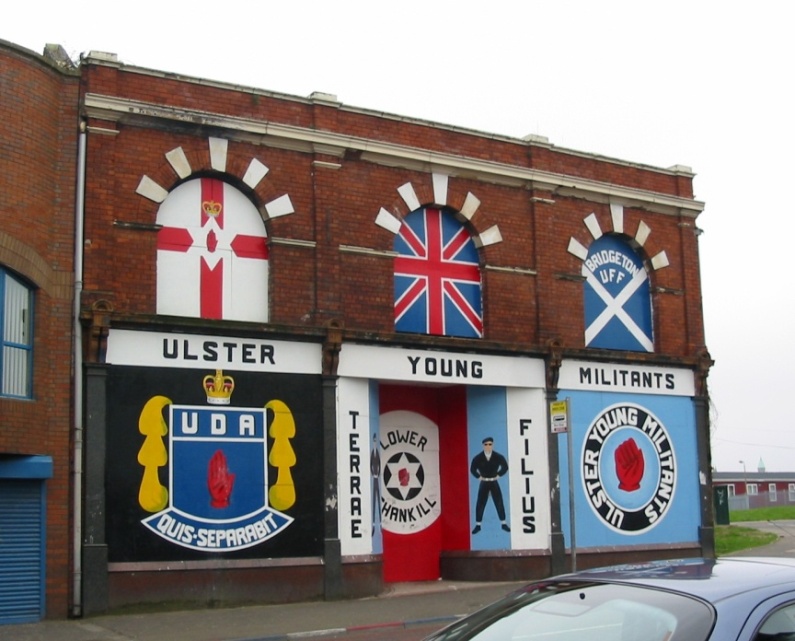 Belfast (Northern Ireland, UK): the neighborhoods of Falls vs Shankill


New York City: Greenwich Village vs the Bronx
Explain the segregation criteria for the examples shown
Suggest other criteria
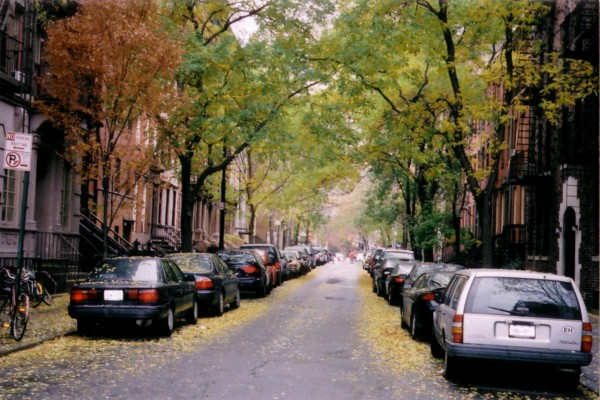 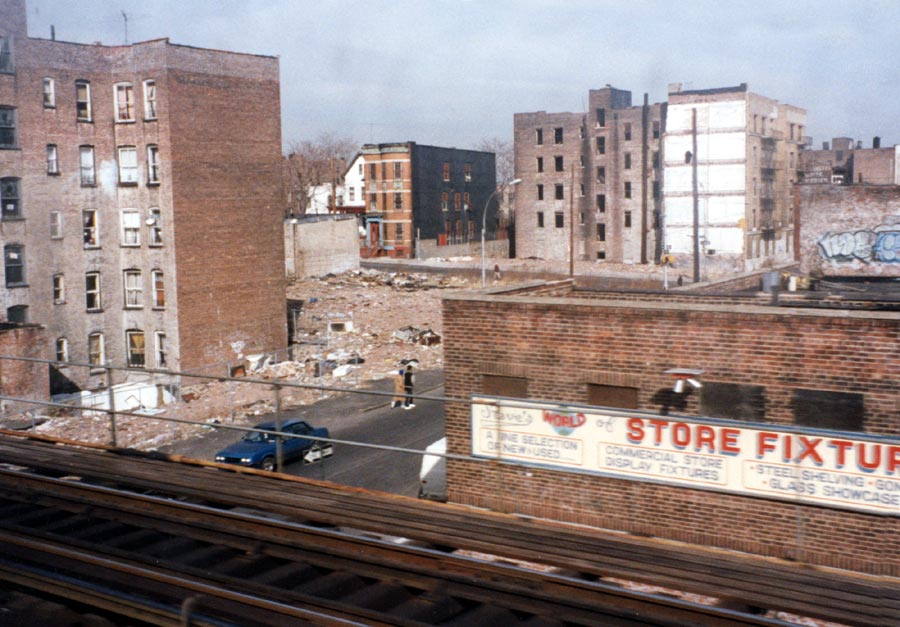 © 2011 Antoine Delaitre
5
Family life cycle
Quality of life
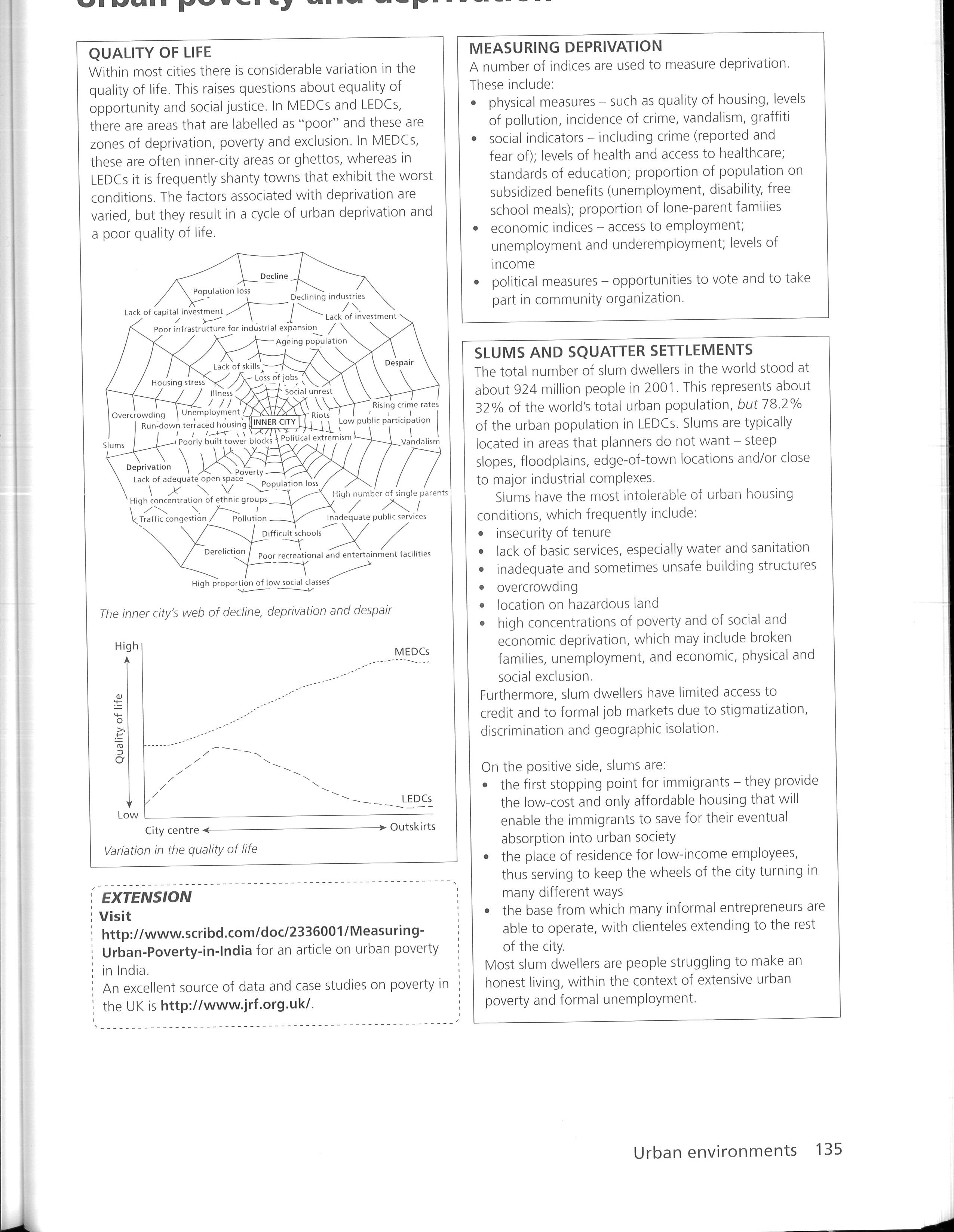 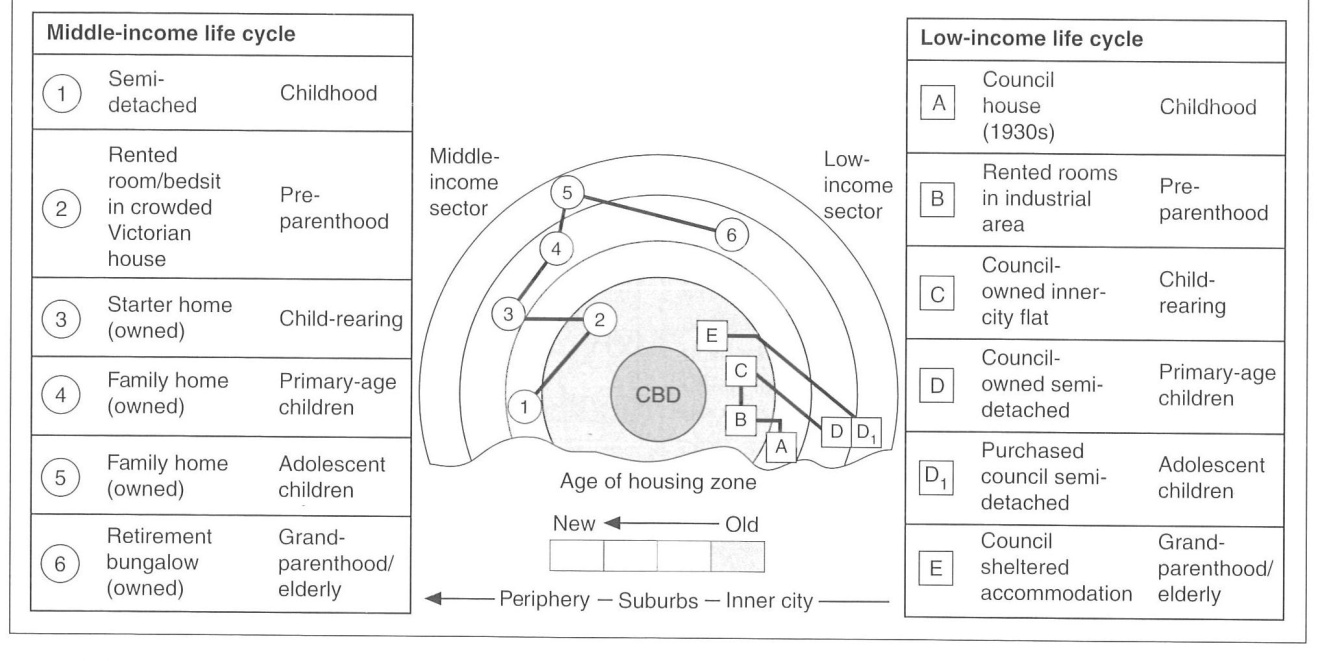 Explain the phases of the “family life” cycle in a city
© 2011 Antoine Delaitre
6
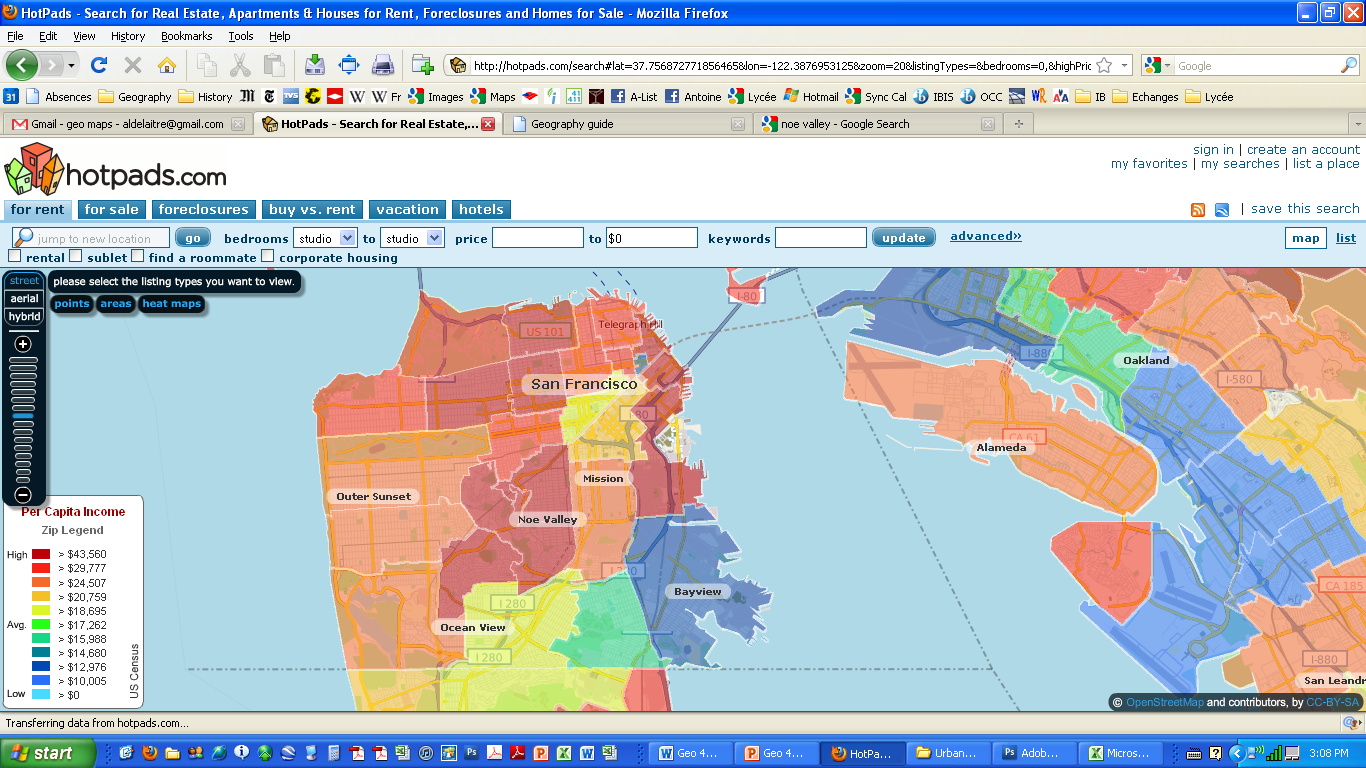 White
Asian (Chinese)
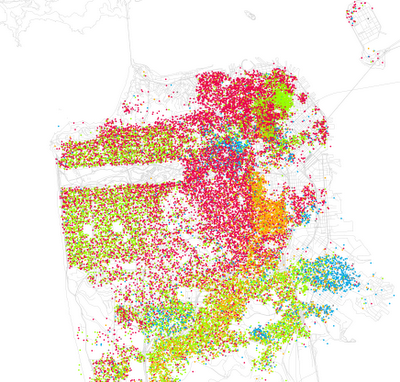 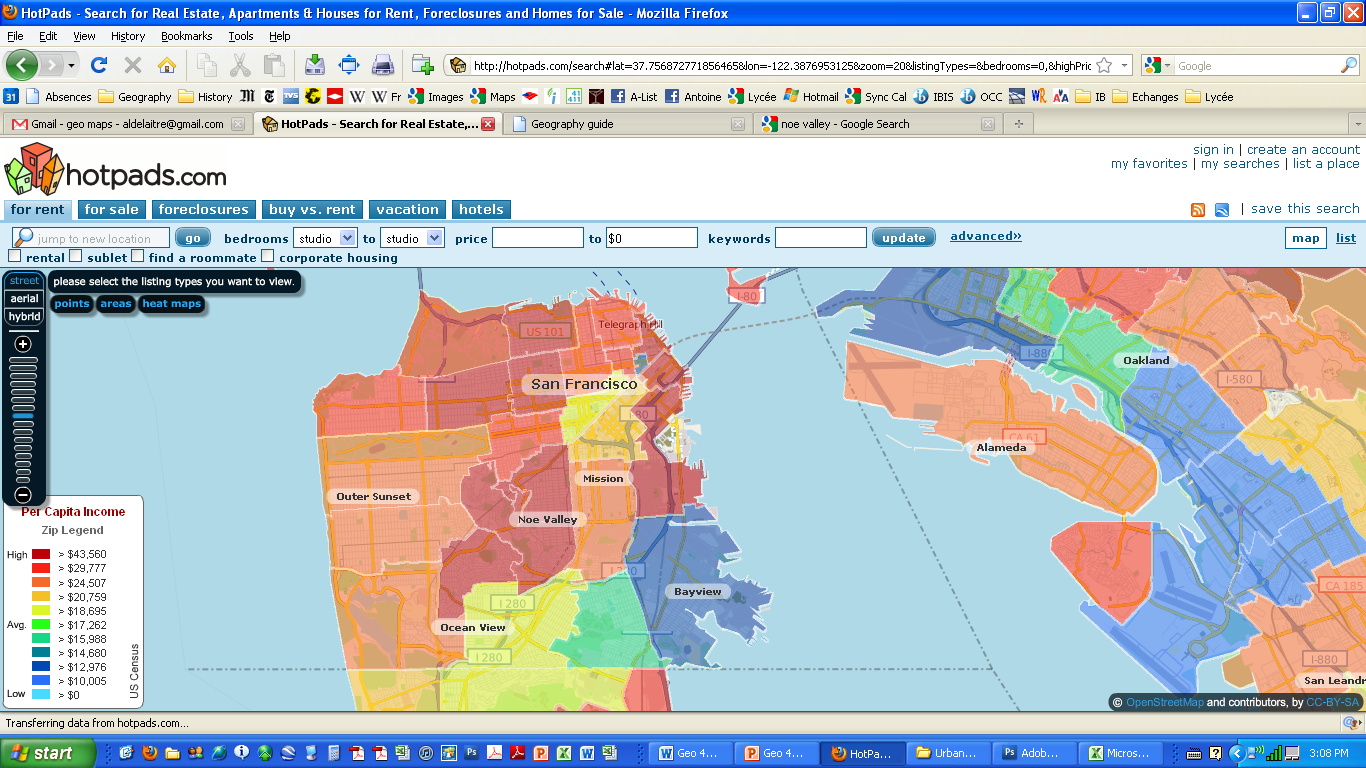 African-Am.
Latino
African-Am.
Mixed (Asian/White)
Asian (Philipino)
Identify the criteria for urban segregation on both maps
Name one homogeneous and one heterogeneous neighborhood in San Francisco
Explain the process of “positive” segregation (Mission) vs “negative” segregation (Noe Valley)
© 2011 Antoine Delaitre
7
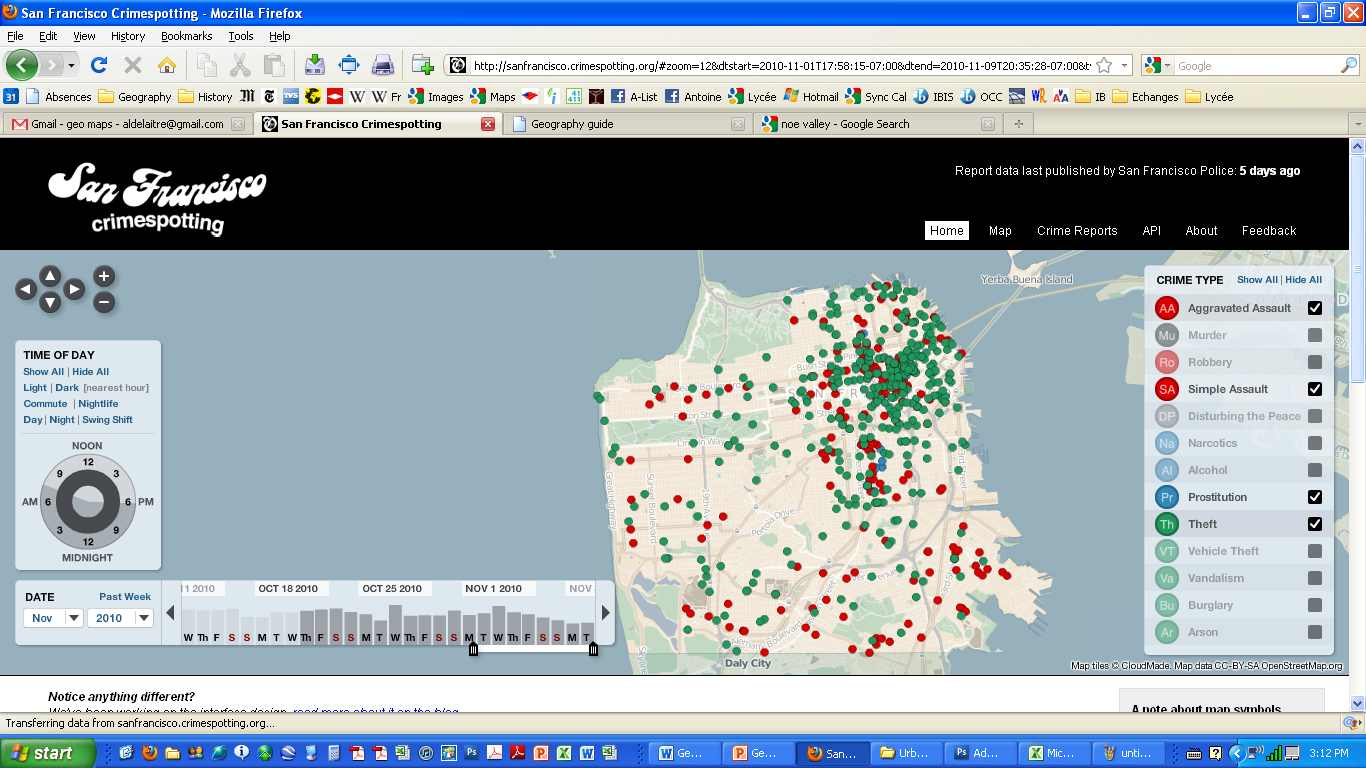 Crimes reported in Nov 2010








Perceived security/insecurity
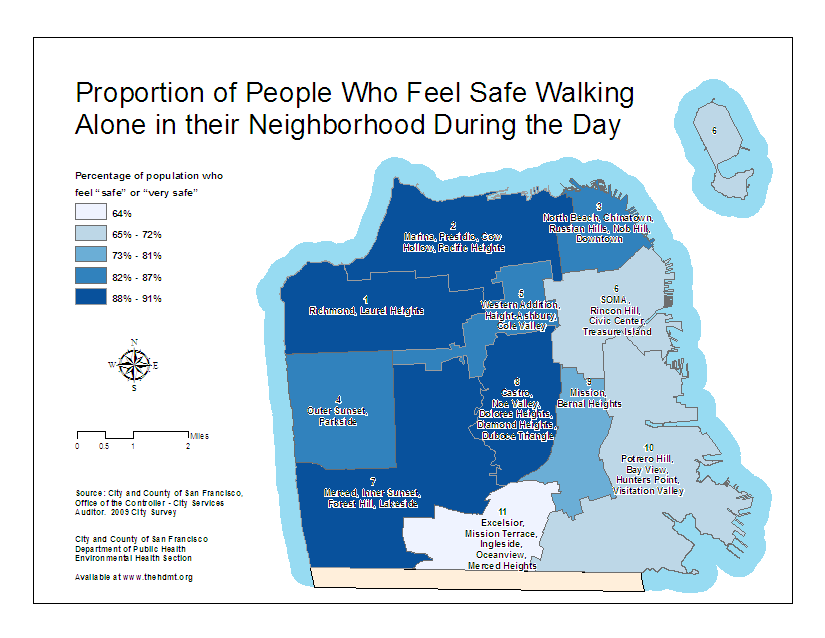 What can you conclude from comparing the two maps?
Name other measures of urban deprivation:
“Physical” indicators
Social indicators
Economic indicators
Political indicators
© 2011 Antoine Delaitre
8
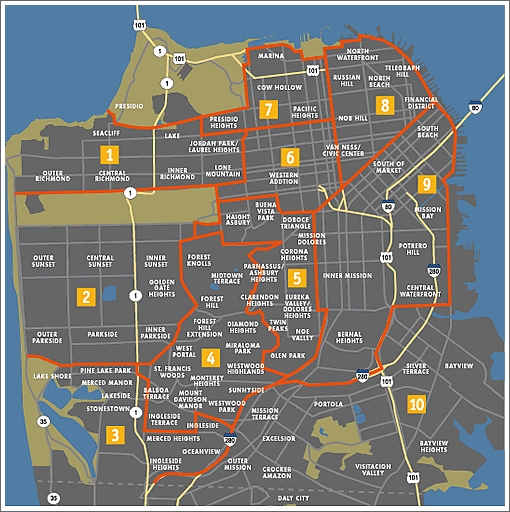 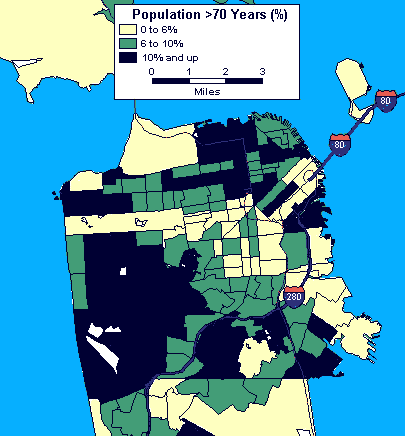 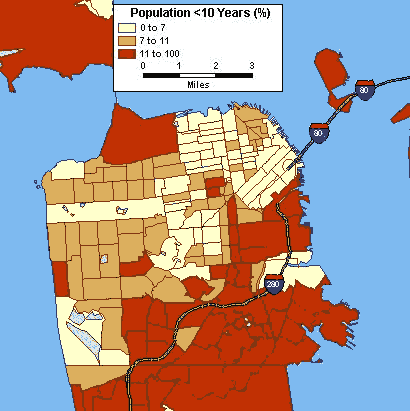 © 2011 Antoine Delaitre
9
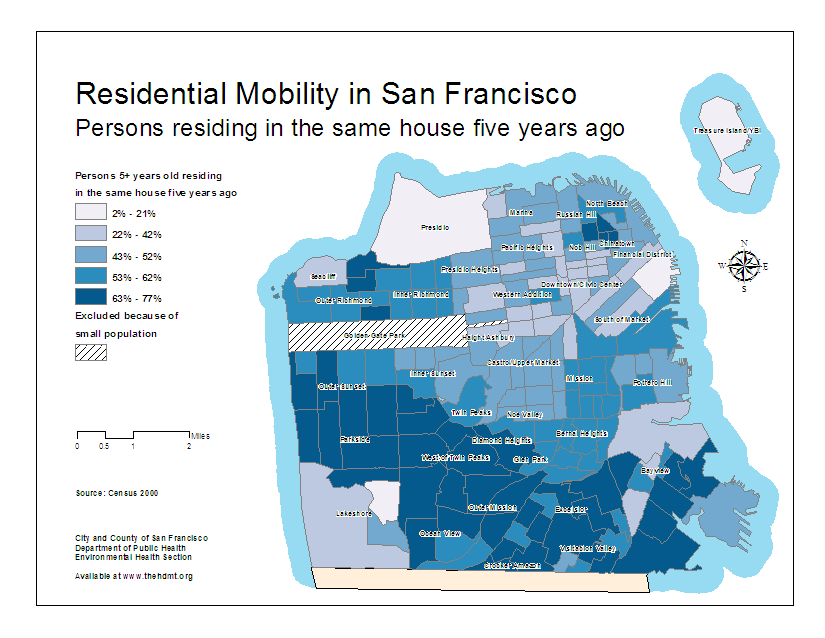 © 2011 Antoine Delaitre
10
Slum Dwellers (1990-2007)
Slum Dwellers (World, 2005)
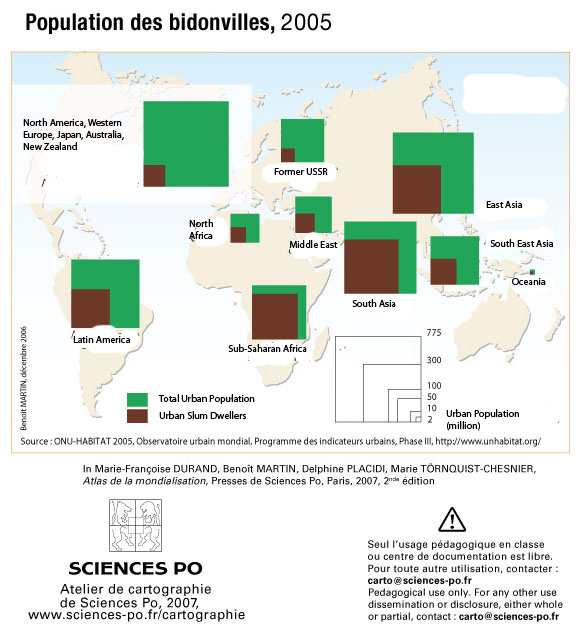 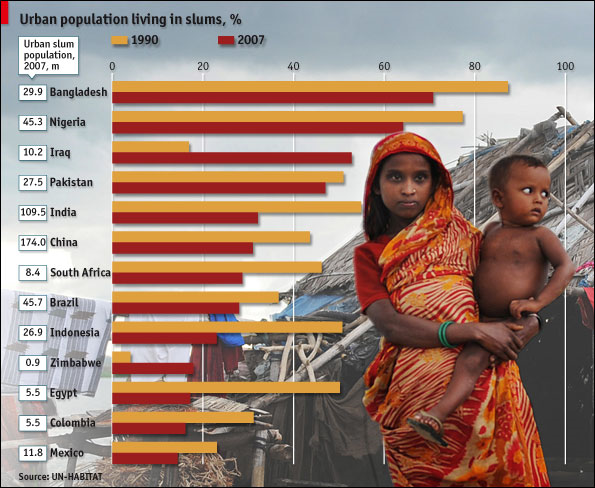 Dhaka (Bengladesh)
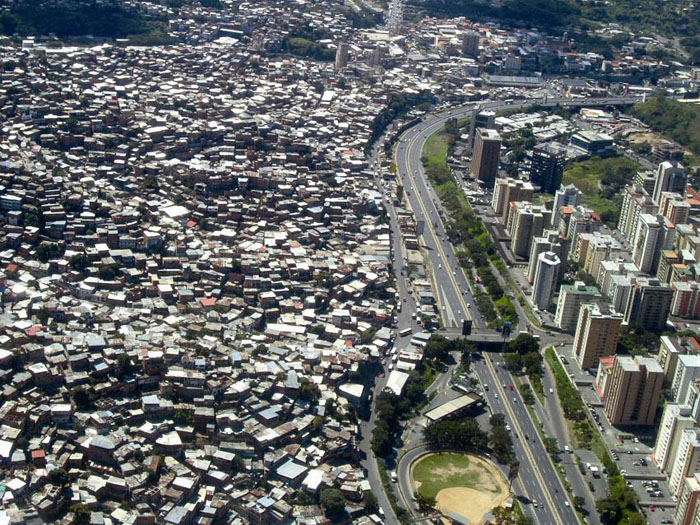 Caracas (Venezuela)
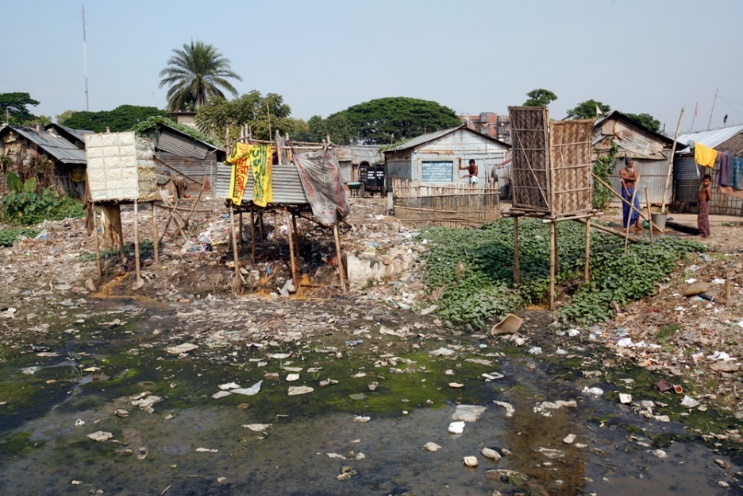 © 2011 Antoine Delaitre
11
Shantytown in Mumbai (India)
City of the Dead in Cairo (Egypt)
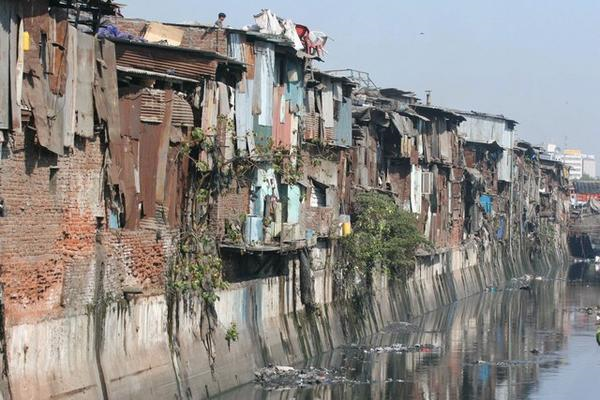 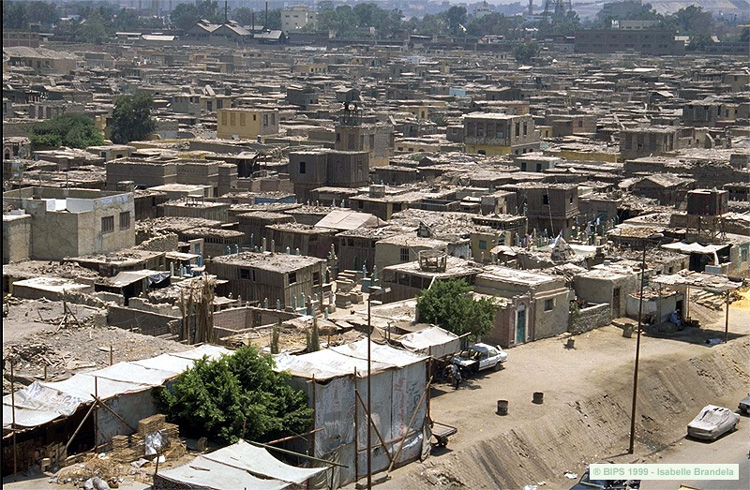 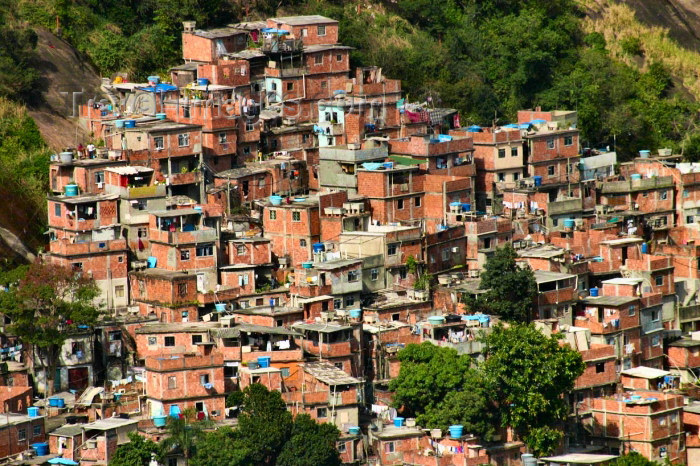 Identify characteristics of slum:
Tenure
Services
Constructions
Population density
Type of economy
etc
Favela da Rocinha
in Rio de Janeiro
(Brazil)
© 2011 Antoine Delaitre
12
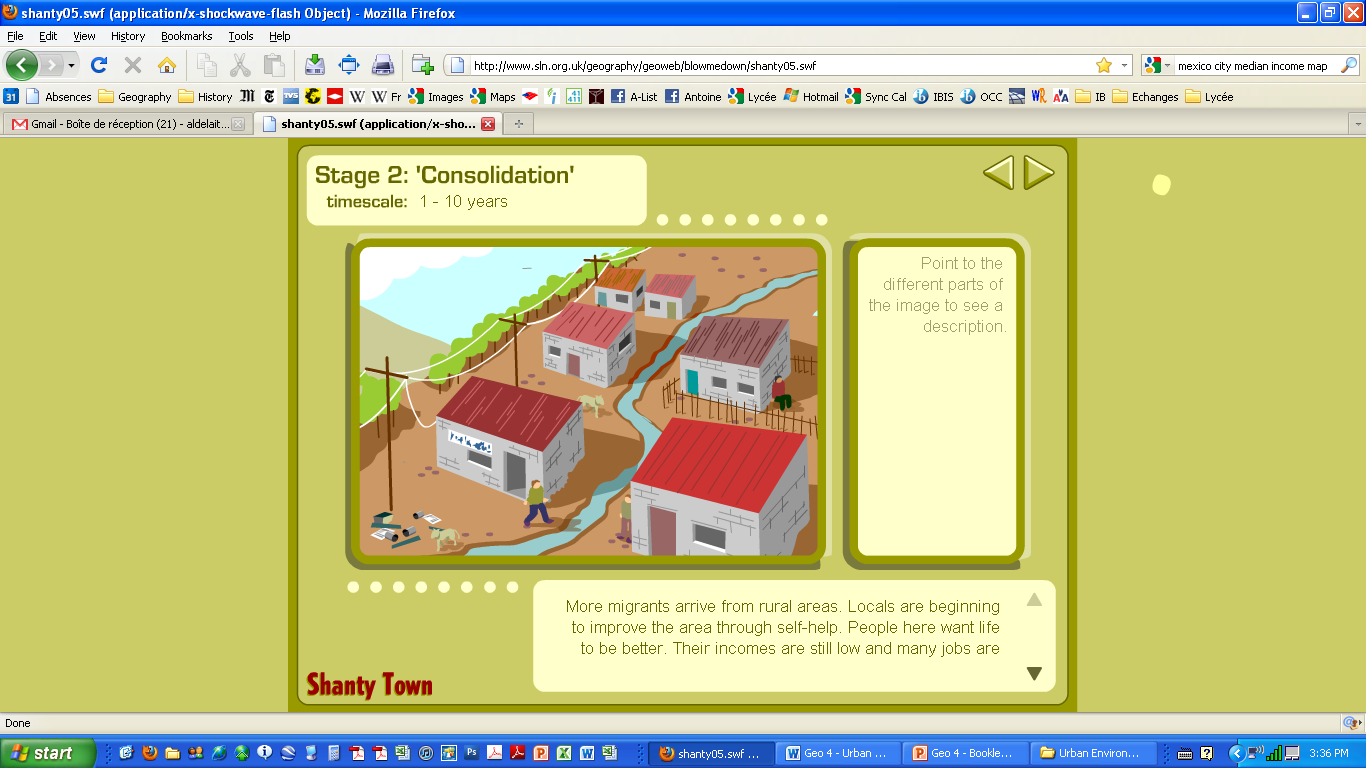 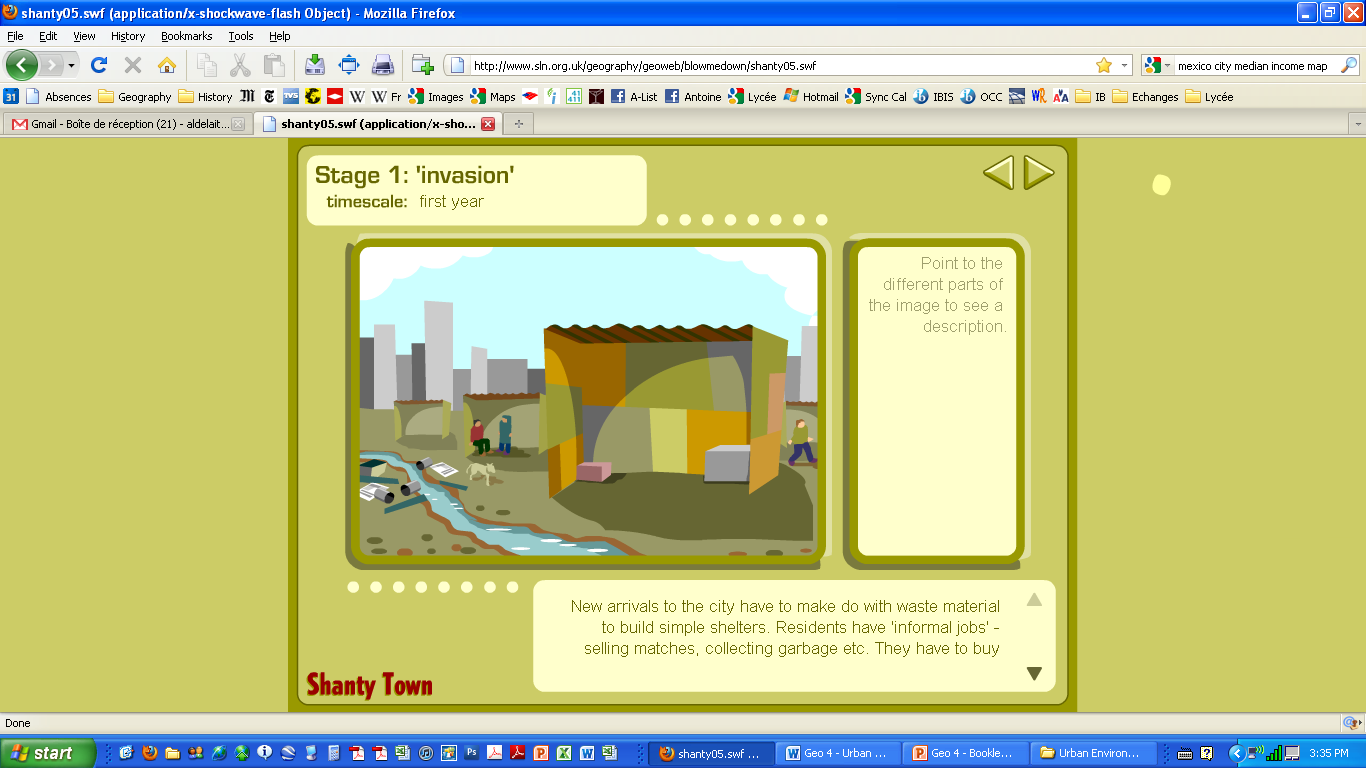 Stage 1: “invasion”                                                                                            Stage 2: “Consolidation”

Stage 3: “Upgrading”                                                                                        Stage 4: “Assimilation”
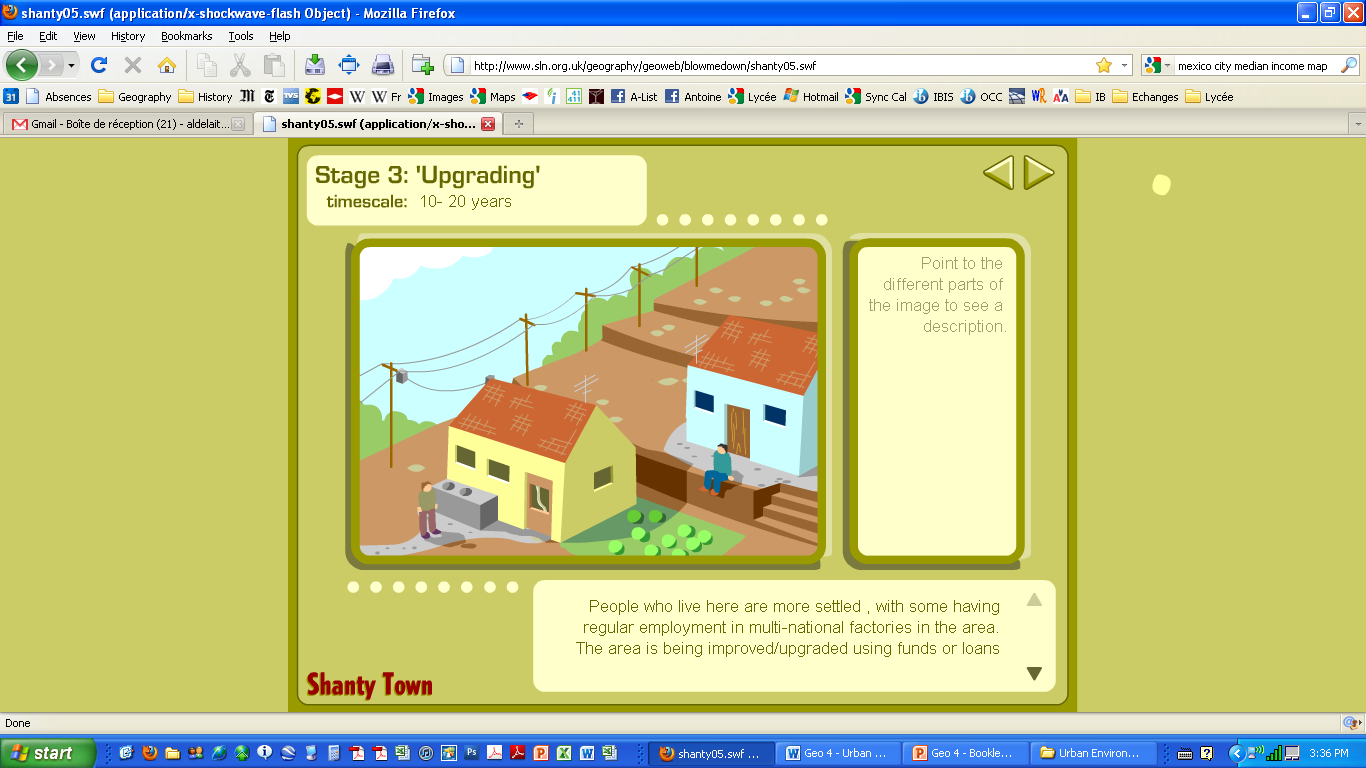 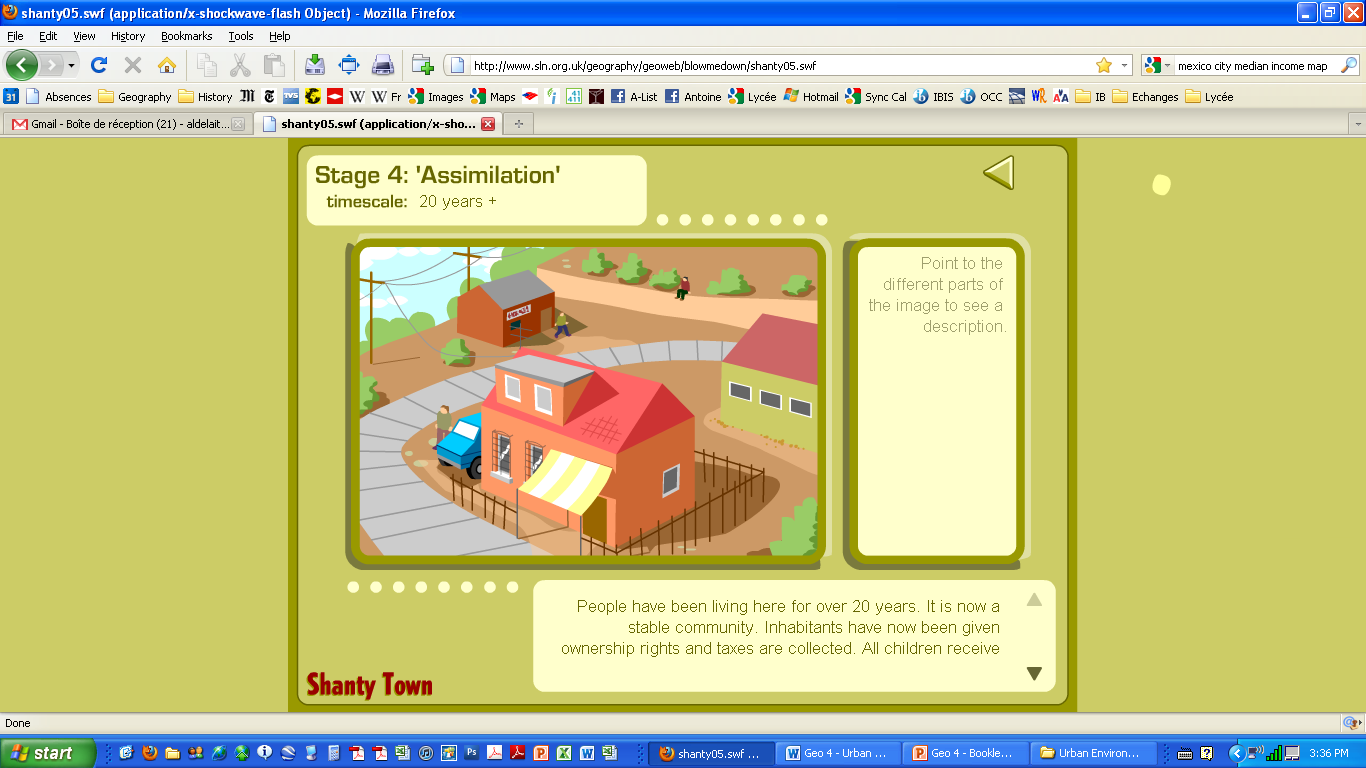 © 2011 Antoine Delaitre
13
URBAN SEGREGATION IN DEVELOPING COUNTRIES: RIO DE JANEIRO
Vegetation
Recent slums
Poor migrants
Lack of basic services
Older slums
upgrading process
Some services
Luxury housing
High end amenities
Middle/Upper class housing
Beach
Desirability/age of neighborhood – Wealth of residents
© 2011 Antoine Delaitre
14
San Francisco Zoning Map (www.sf-planning.org)
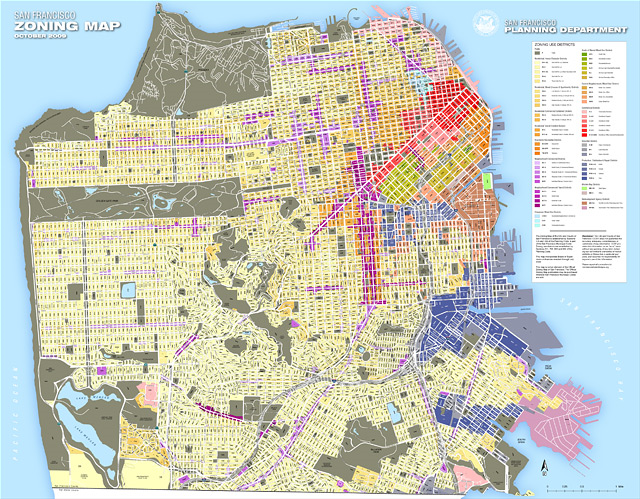 © 2011 Antoine Delaitre
15
San Francisco CBD zoning
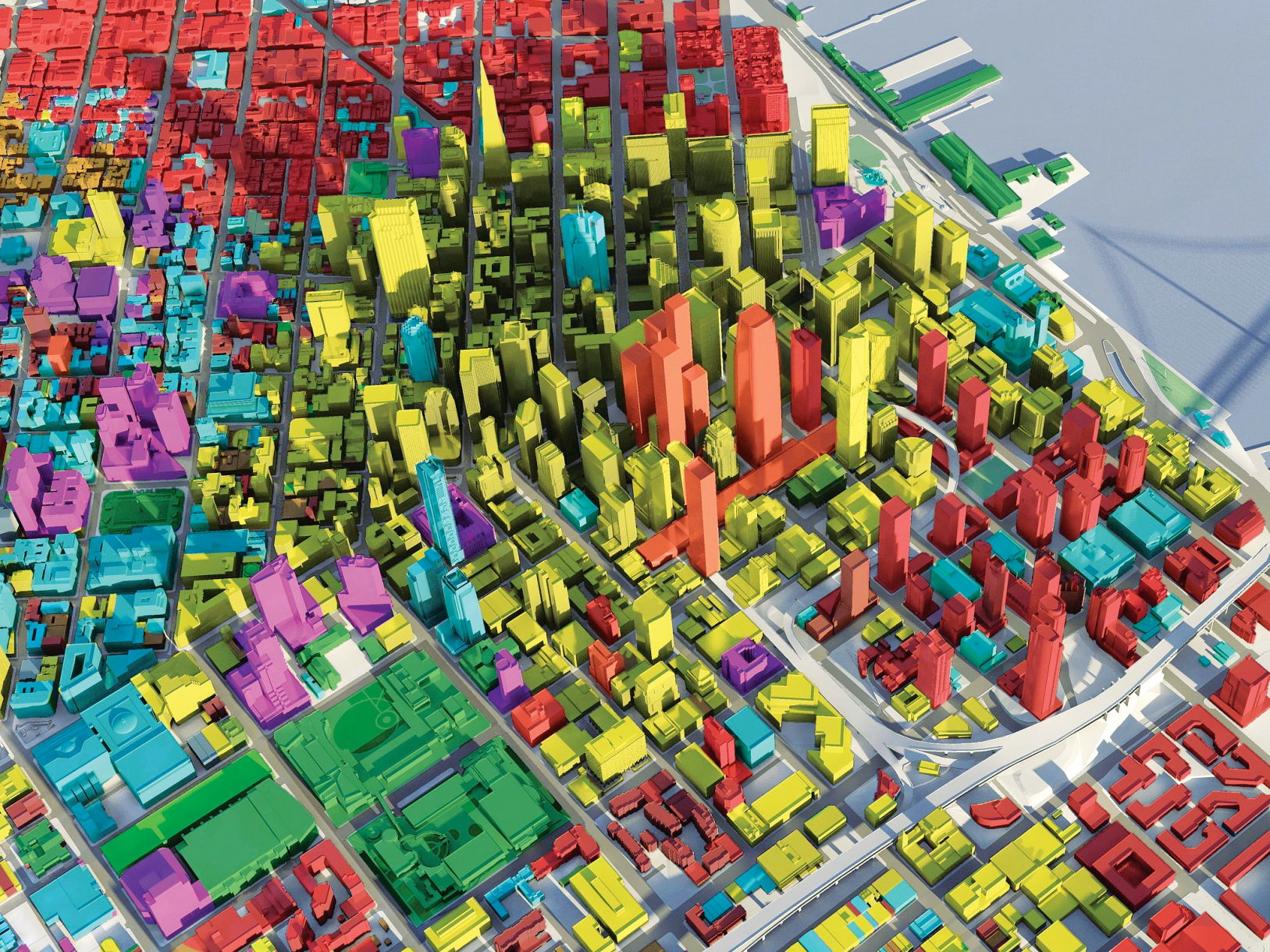 © 2011 Antoine Delaitre
16
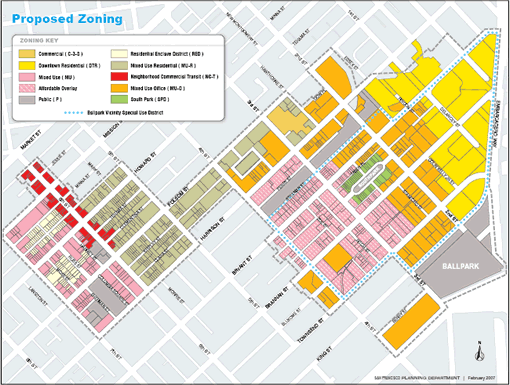 © 2011 Antoine Delaitre
17
Key

Mostly residential
(middle/upper class)
Parks

Financial District

Shops, nightlife, boutique hotels

Luxury shops, high-end hotels

Theaters & art galleries

Cultural landmarks / Museums

United Nations

Port of New York

Airports

Train Station

Cruise Terminal

Metro link

Ferry link
URBAN LAND USE:
MANHATTAN
Harlem
Upper West Side
Central Park
“Museum Mile”
Upper East Side
Hudson River
Times Square
Grand
Central
New Jersey
La Guardia
Chelsea Piers
Chelsea
Fifth Avenue
Queens
East River
Greenwich
Village
SoHo
East Village
Battery Pk
Wall Street
JFK
Brooklyn
Statue of Liberty
Ellis Island
Newark
© 2011 Antoine Delaitre
18
URBAN LAND USE:
SAN FRANCISCO BAY
Key

Ocean/Bay

Protected areas

Urbanized areas

Universities

CBDs

Hi-Tech district



Airports

Cruise terminal

Commercial harbors

Highways

Bridges



Urban sprawl


“Edge cities”
Walnut Creek
Vallejo
San Rafael
Berkeley
Dublin
SF Bay
Mount Diablo
Marin
Oakland
Mount Tamalpais
GG Bridge
Bay Bridge
Fremont
San Francisco
Pacific Ocean
Silicon Valley
San Jose
Stanford
Crystal Springs Reservoir
© 2011 Antoine Delaitre
19